Тема науково-дослідної роботи
Оцінка забруднення атмосферного повітря
міста Сокаль
                методами ліхеноіндикації.
Виконала учениця 9 класу
Бик Ірина
Сокальського ліцею №1
ім. Олега Романіва

Науковий керівник
Бик Мирослава Богданівна
Вчитель географії 
КЗ ЛОР
Сокальської санаторної школи ім. Т. Г. Шевченка
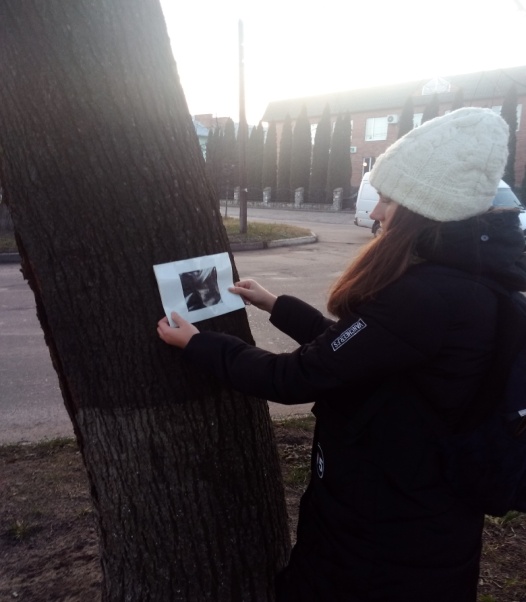 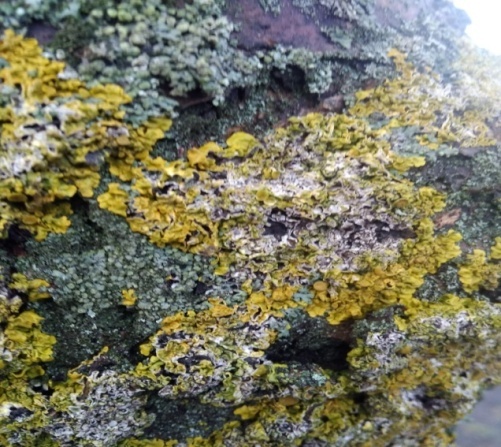 Мета науково-дослідної роботи:
визначити рівень забрудненості
 атмосферного повітря
  в місті Сокаль методами ліхеноіндикації.
Об’єкт дослідження – екологічний стан нижнього стану атмосфери в м. Сокаль.

Предмет дослідження - ліхеноіндикація 
атмосферного повітря міста Сокаль.
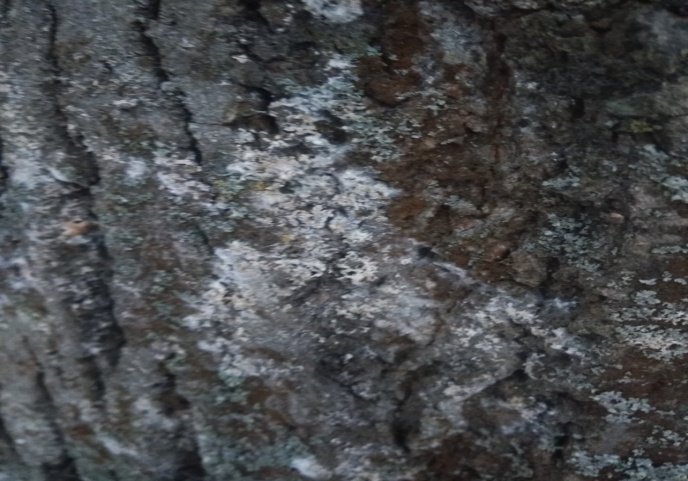 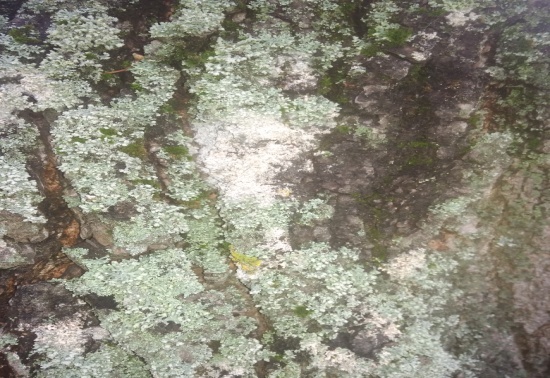 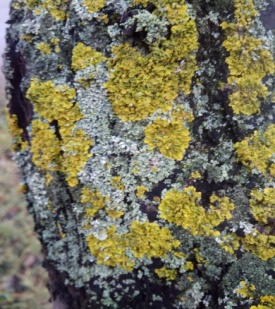 Завдання:
Проаналізувати в літературних та інтернет джерелах методи лехіноіндикацї;

2. Оцінити екологічний стан атмосфери повітря
   в м. Сокаль, використовуючи 
   шкалу Х.Х.Трасса, шкалу Браун Бланке;

3. Обчислити показник відносної чистоти
    повітря ;

4. Проаналізувати рівень забруднення
    атмосферного повітря в м. Сокаль,
   та виявити джерела забруднення.

4. Побудувати ліхеноіндикаційну оціночну 
   схему-карту території, що досліджувалась.
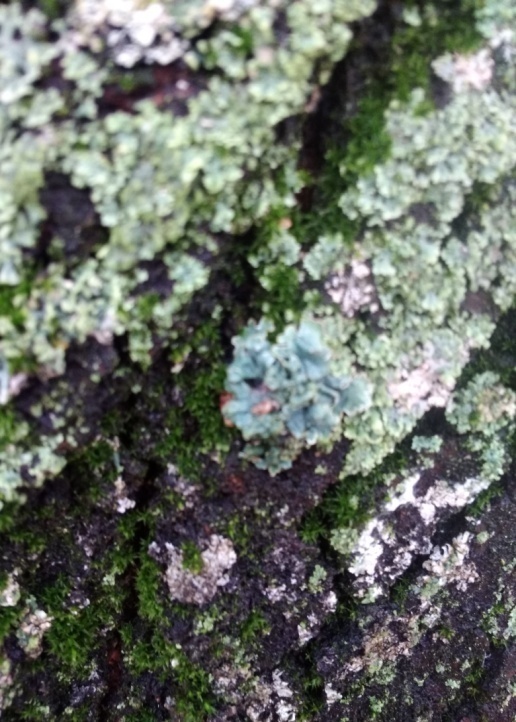 Актуальність:
-Чистота атмосферного повітря в приземних його
 шарах має пряме відношення до здоров’я людей.
Що може бути дорожче від життя і здоров’я.

-Сокальський район і м. Сокаль, в тому
 числі, відносяться до одних з найбільш забруднених
 регіонів Львівщини, низька якість повітря негативно
 впливає на якість життя людей.

-Ліхеноіндикація дозволяє визначити рівень 
забруднення атмосфери без значних економічних затрат.
Новизна:
До цього часу не проводились наукові дослідження екологічного
стану атмосферного повітря у місті Сокаль методами
ліхеноіндикації. 
Отже, ми займалися проблемою, яка зовсім не висвітлена в 
науковій літетатурі.
Вплив забруднення атмосферного повітря
 на здоровя людей і природу.
В Україні кожен 918-й мешканець під ризиком смерті від забруднення
 атмосфери. 
Аналіз науковцями  забруднюючих речовин  в атмосферне
 повітря  у Львівській області за 2009-2016 рр. свідчить ,що у
 Сокальському районі одна найбільша питома вага викидів
 забруднюючих речовин в повітря ,після Камянко-Бузького району.
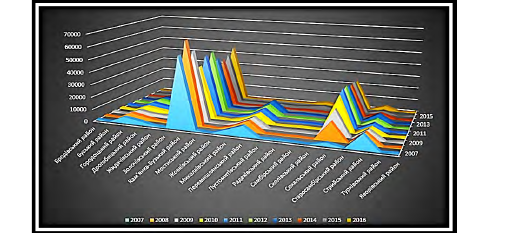 Дослідження забруднення
 атмосферного повітря в місті Сокаль
При дослідженні ми користувались пасивними методами і також 
використали метод картування.
Місто Сокаль ми поділили  на 11 районів дослідження вибравши промислові і селітебні райони нашого населеного пункту.
В процесі роботи нами було досліджено 107 дерев.
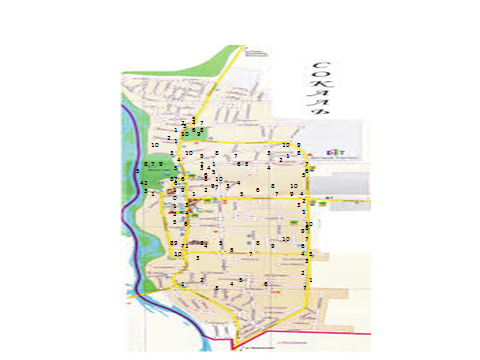 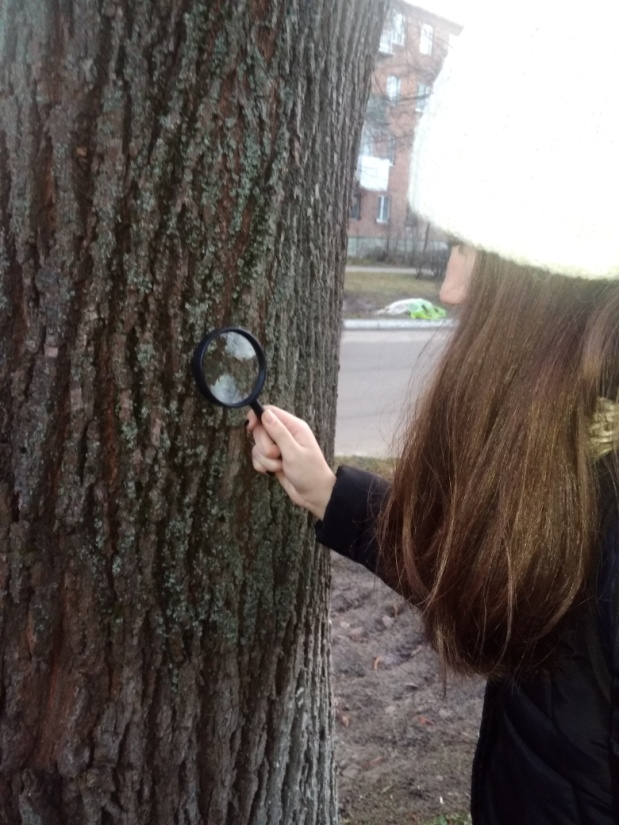 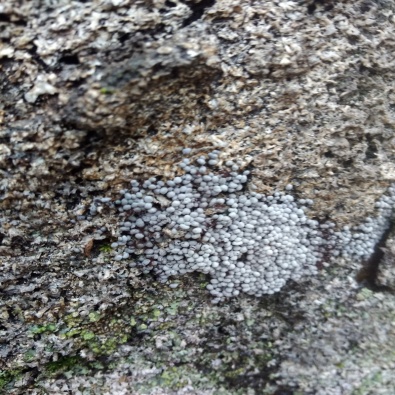 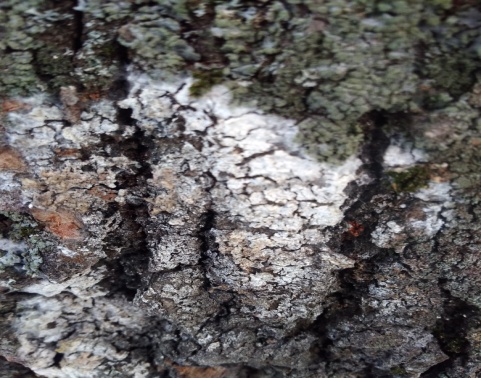 Використовуючи метод “рамки” для кожногго дерева ми визначали 
кількість видів і ступінь покриття накипних, листкуватих і кущових 
лишайників, а також загальну площу покриття.
      Користуючись шкалою “трапляння-покриття” надаємо бал
 для кожного досліджуваного району  і за формулою визначаємо
показник відносної чистоти повітря.
Таблиця
Оцінка частоти зустрічальності й ступеня покриття лишайниками за п’ятибальною шкалою.
Формула:
Q=(Н+2Л+3К)/30
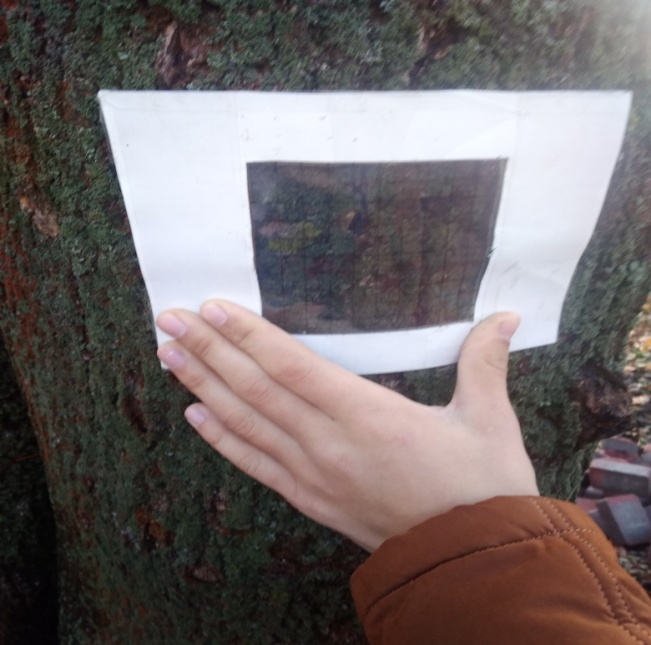 таблиця
Результати ліхенологічних досліджень міста Сокаль
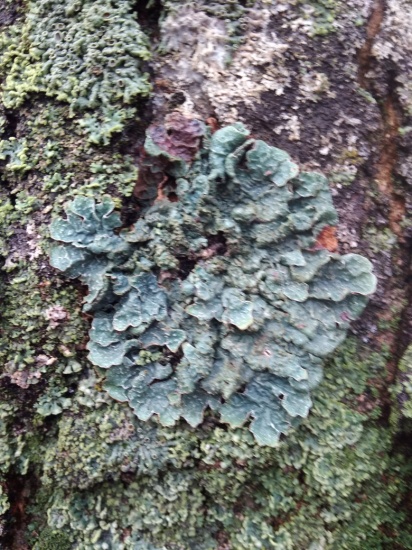 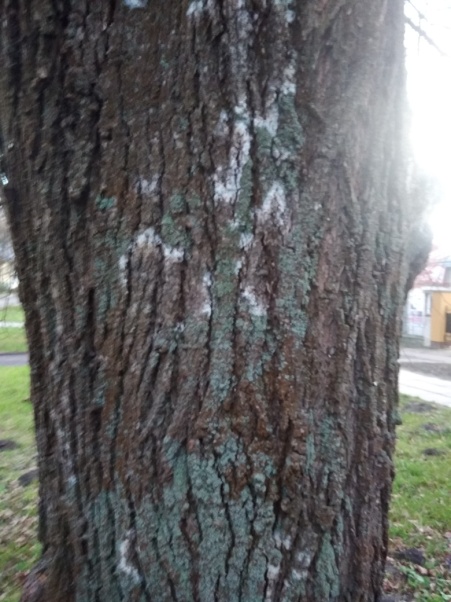 Примітка*
Зони : №1-Міський парк;               №2-Парк поблизу  училища;
№3-ВУл.Шептицького 1-100;        №4-Вул. Шептицького 100-200; 
№5-вул. Я. Мудрого;                     №6-вул.св. Петра і Павла;
№7-вул. Чайківського;                  №8-вул. Стуса;
№9-вул. Шашкевича;                   №10- вул. Тартаківська;
№11- вул.. Українська
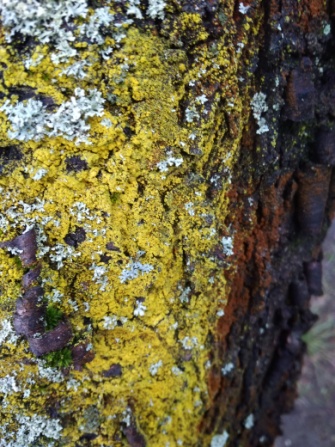 Ізотоксичні зони забруднення атмосферного повітря в м. Сокаль
Зона з досить високим забрудненням  розташована на периферії міста
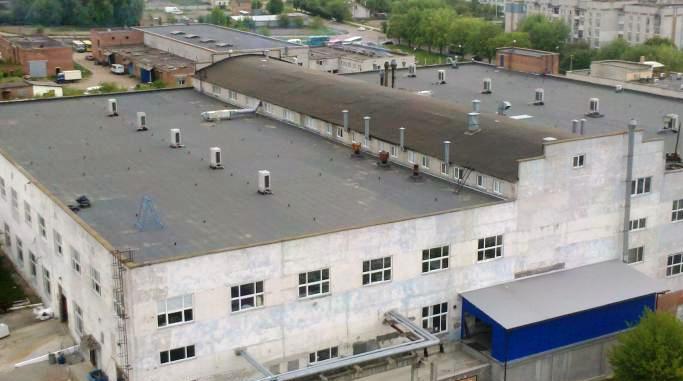 Промисловий район поблизу заводу 
“Датський текстиль”, та вулиці поблизу:
вул. Стуса, вул. Шашкевича
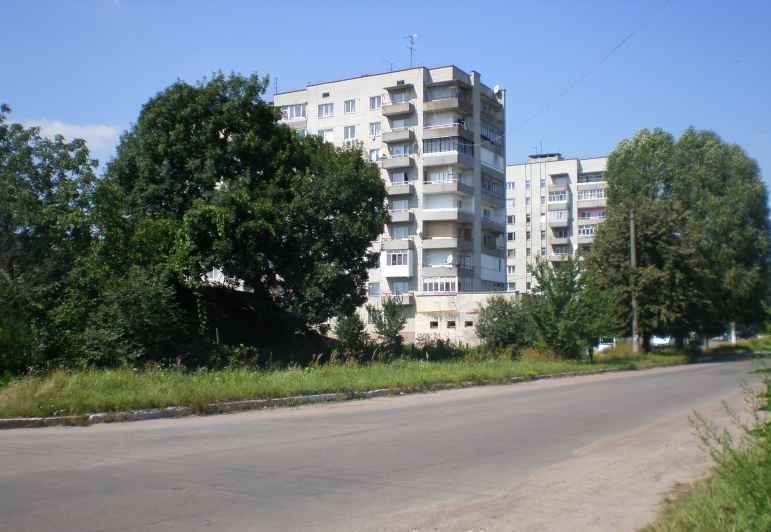 Південні околиці міста Сокаля:
Вулю Св. Петра і Павла, вул. Українська,
Вул. Шептицького 100-200, вул. Миру
Вплив автотранспорту та промислових
Потужностей смт. Жвирки.
Зона з середнім рівнем забруднення атмосферного повітря
Центральна і північна частина міста
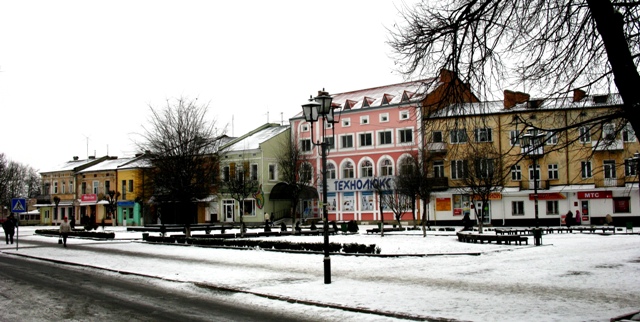 Міський парк
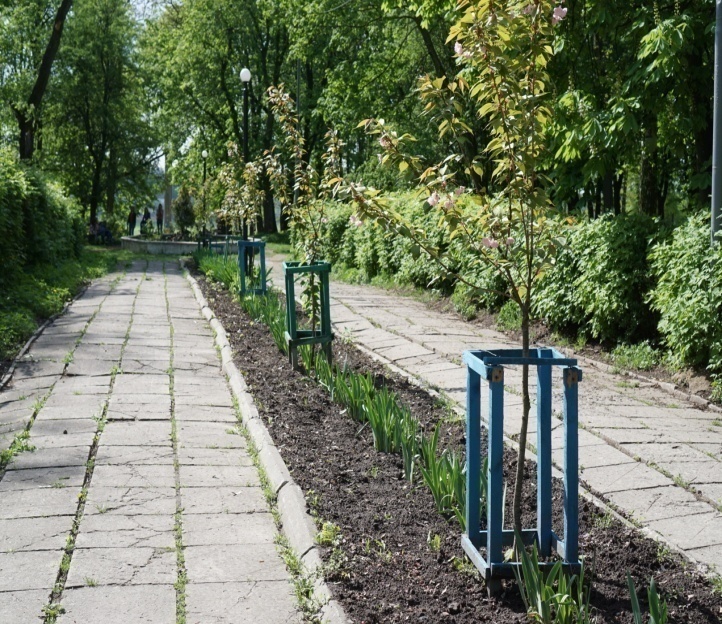 Обмеженість руху автотранспорту та відсутність
промислових виробництв
Основні джерела забруднення атмосфери міста Сокаль
»
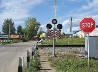 Ліхеноіндикаційна картосхема “Ступінь забруднення атмосферного повітря
                                                    в місті Сокаль
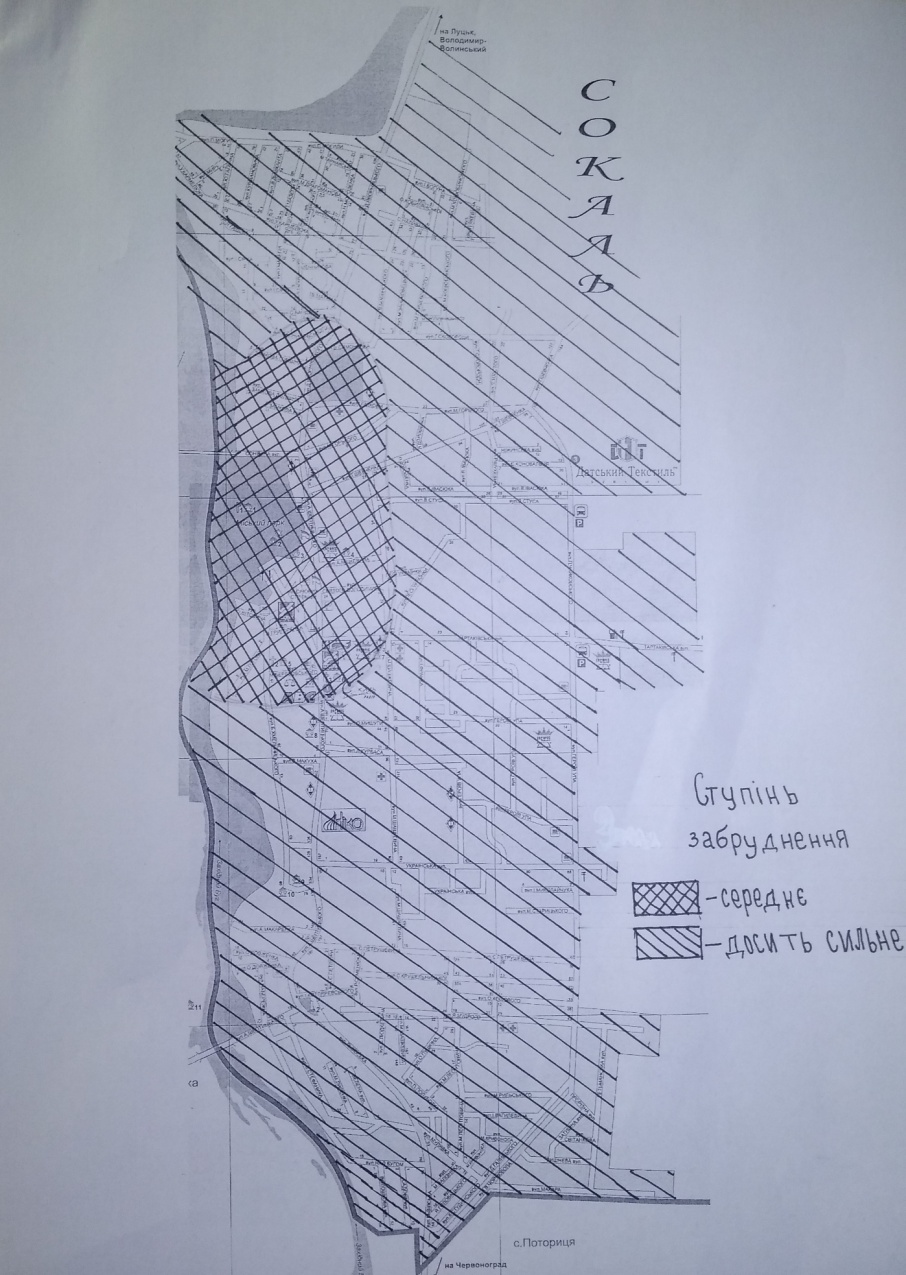 Територію міста Сокаль ми можемо віднести до так званої « території боротьби», оскільки  кущистих лишайників ми не зустрічали в жодній досліджуваній зоні, а покривна площа накипних переважала над листкуватими.
Використовуючи шкалу полеотолерантності Х.Х.Трасса ми дізнались,
що більшість лишайників ,які ми зустріли в місті Сокаль, відносяться до середньостійких  і стійких до забруднення атмосфери.
стійкі
середньостійкі
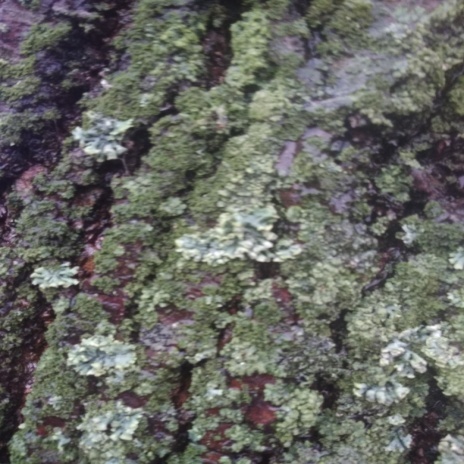 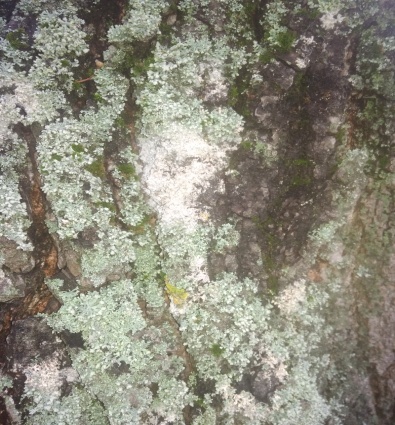 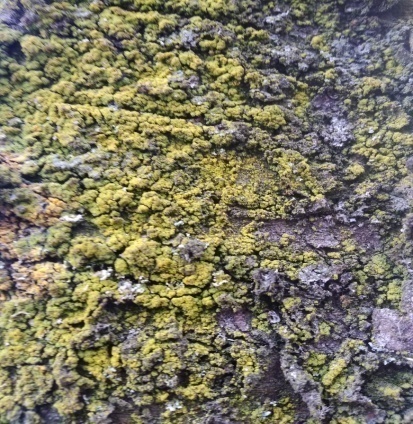 гіпогімнія
лепрарія
канделярія
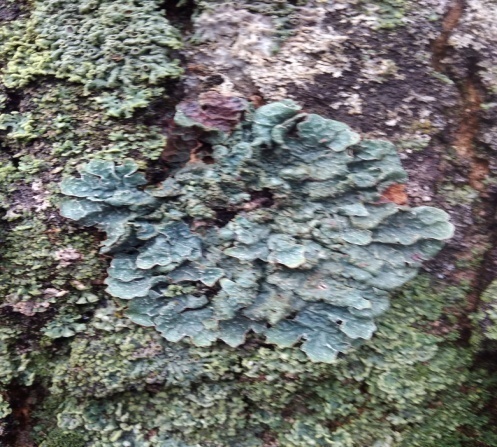 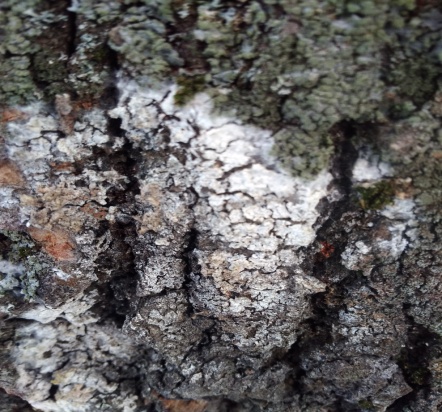 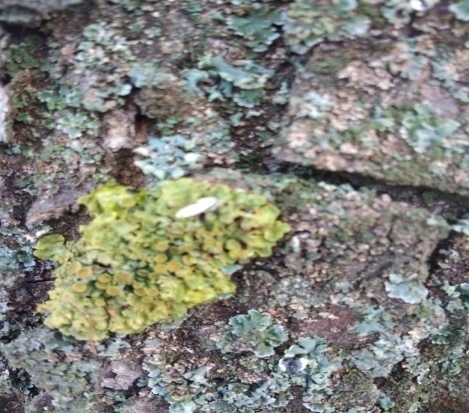 леканора
ксанторія
паргелія
висновки
Обчислили індекс відносної чистоти атмосферного повітря в місті Сокаль;

Склали ліхеноіндикаційну картосхему ізотоксичних зон   забруднення;

Виявили джерела забруднення;

Визначили покривну площу різних видів лишайників на території нашого населеного пункту;

Ідентифікували певні види лишайників;